小学校 体育（運動領域）
〔第５学年及び第６学年〕
ボール運動：ネット型
「ソフトバレーボール」
【体力編】
1
【ソフトバレーボール】
体 力 編
次に紹介する運動を通して、
楽しみながら体力の向上を目指そう！
風船バレー
目標　５０～１００回
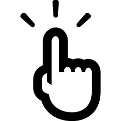 ①
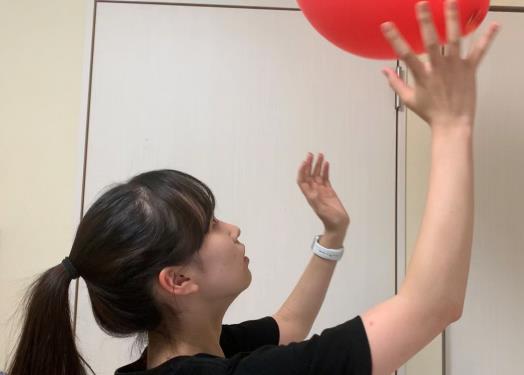 風船をふくらませ、
天井に当たらないように
連続してはじいてみよう。
風船バレー
目標　５０～１００回
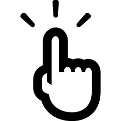 ②
落とさないよう連続して
はじくことができれば、
動ける範囲を決めて
挑戦してみよう。
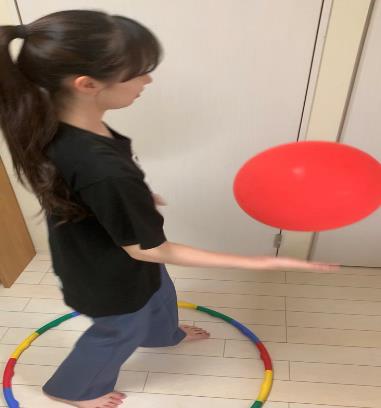 フープや座布団
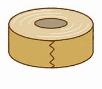 風船バレー
目標　５０回
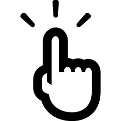 ③
布ガム
テープ
レジ袋でもできるよ！
１枚
２枚～
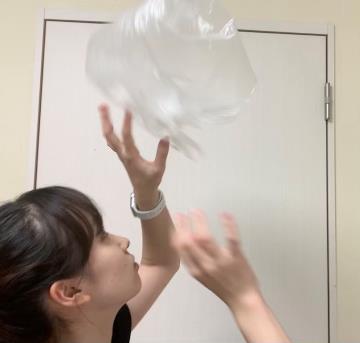 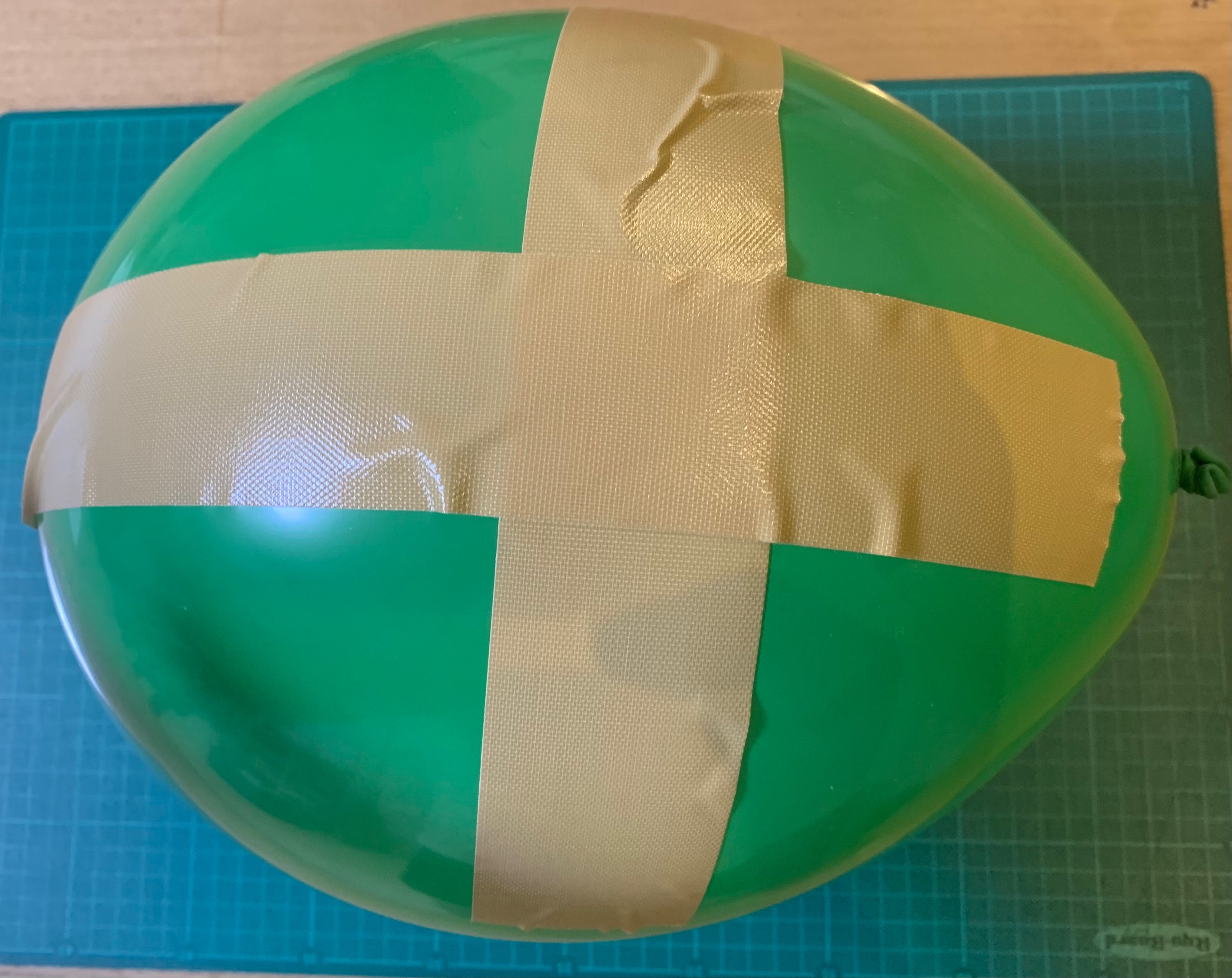 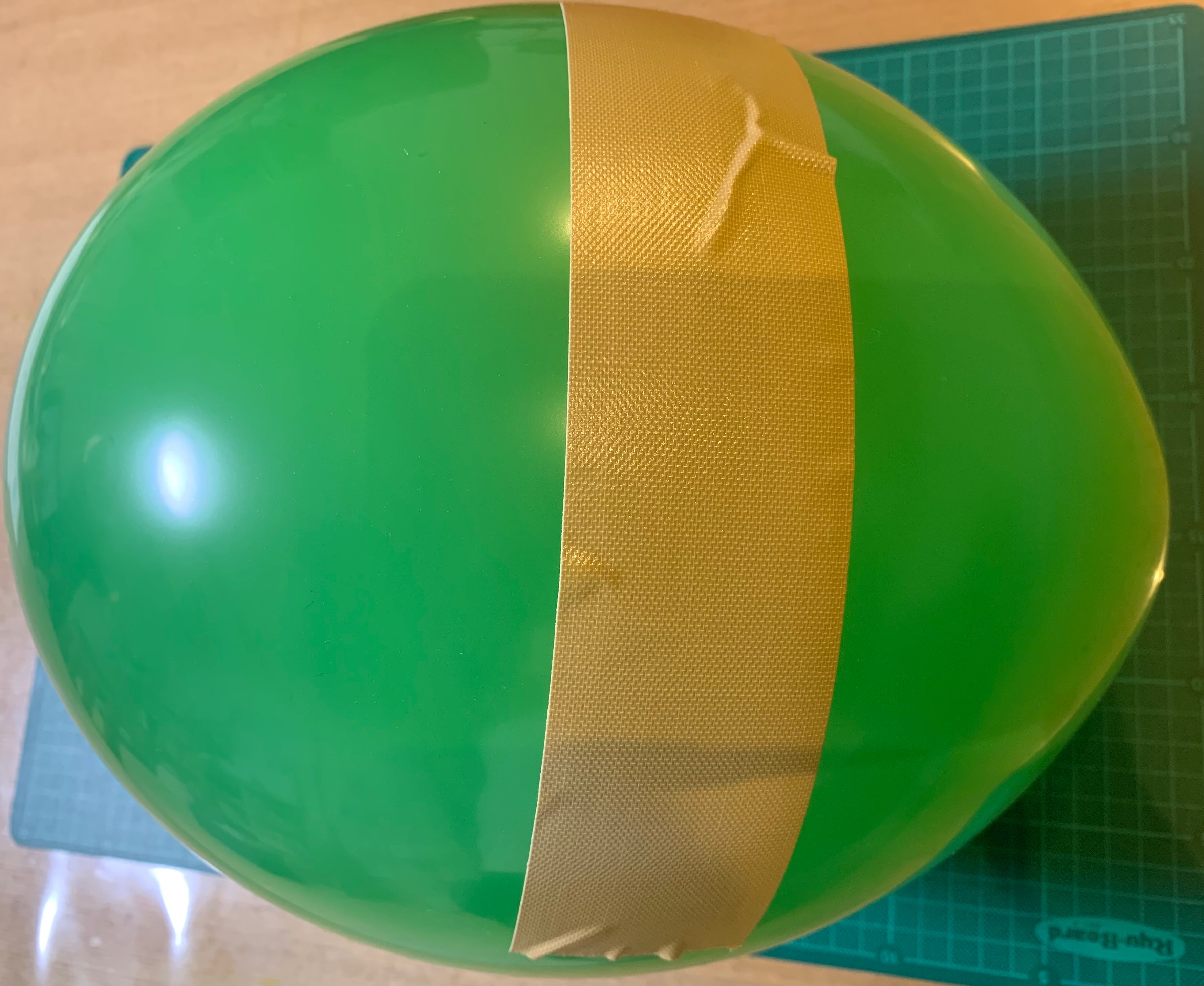 うまくコントロールできるようになったら、風船に布ガムテープをはって、
連続してはじいてみよう。
50回できたら、２枚以上はって、
挑戦してみよう。（重くなるよ）
風船バレー
目標　１０回
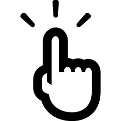 両足で
ジャンプ！
リズムよく
連続タッチ！
回数を
数えよう！
１，２，３～
④
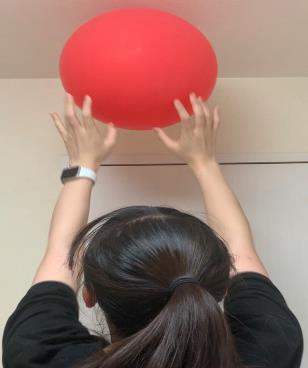 風船の結び目にひもやゴム等を付けて、
高い所にぶら下げ、
両手で連続タッチ
してみよう。
ぶら下げるときは、
安全に気を付けて！
高過ぎてうまくできないときは、片手でもいいよ。
ぴょんぴょん
ぴょんぴょん
風船バレー
目標　２０回
回数を
数えよう！
１，２，３～
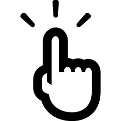 ⑤
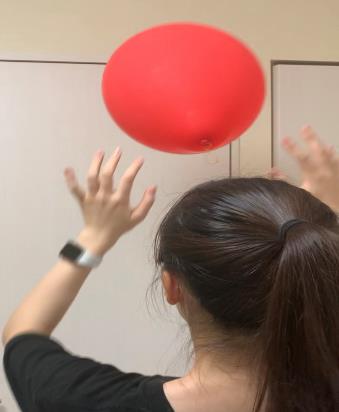 慣れてきたら、風船に
布ガムテープを１枚はって
壁ラリーをしてみよう。
ぽーん
ぽーん
ぽーん
ぽーん
レベル①　ダイレクトで返球
レベル②　一度風船を上に
はじいてから、だんだん強く返球
　（アタックを意識して）
風船バレー
アタック！
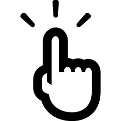 ⑥
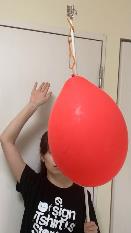 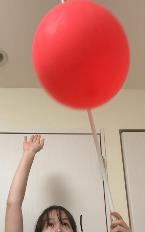 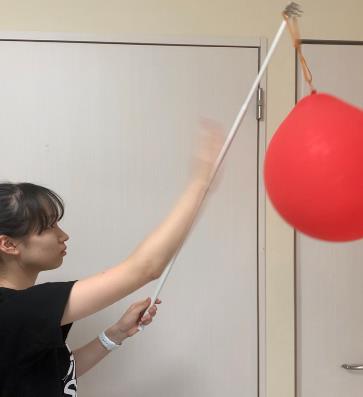 棒やさおなどに風船をつるして
アタックの練習をしてみよう。
少し高めにセットして、助走をつけて
片手で風船をはじければ、とてもいいね。
風船をしっかり見て。　レッツ　アタック！
布ガムテープをはると強度が増すよ。